საყდრისის უბანი. sakontrolo - gamSvebi punqti.
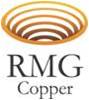 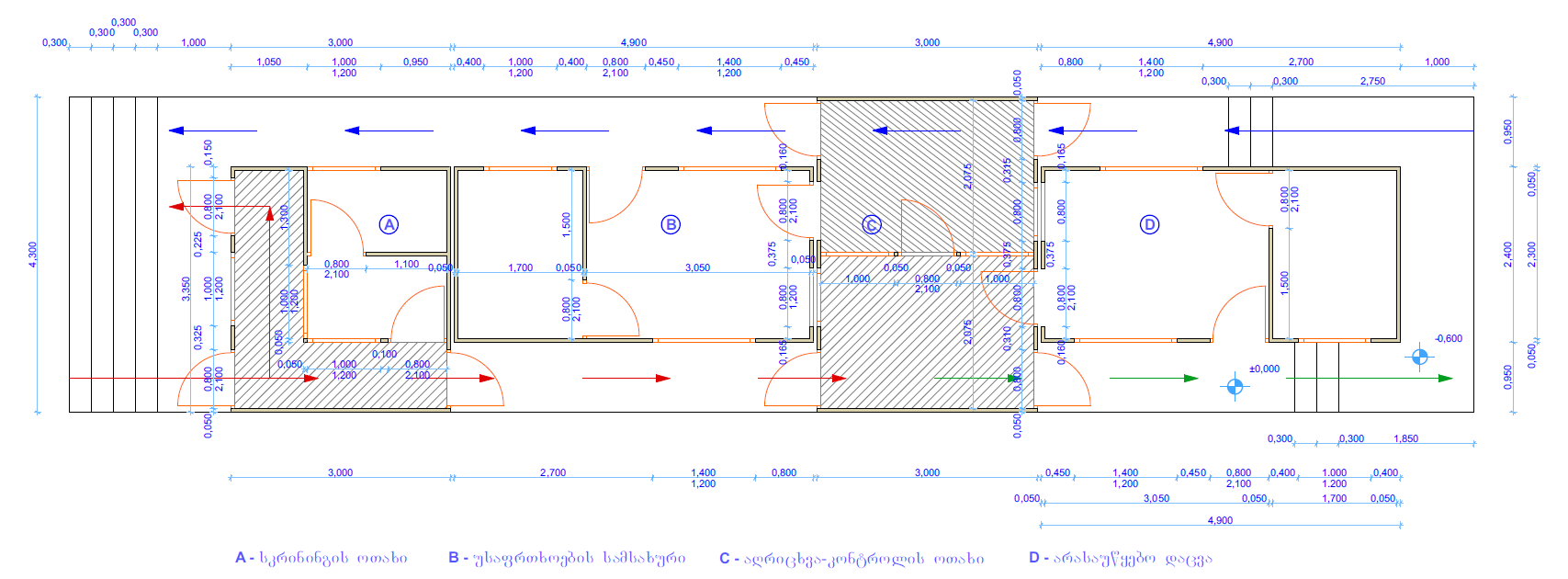  ელჩამრთველების რაოდენობა- 9,
 ელერქტროროზეტების რაოდენობა- 16,
 საშუალო ზომის ჭერის დიოდური სანათი - 14ცალი.

ელჩამრთველები მონტაჟდება იატაკიდან 80 სანტიმეტრის სიმაღლეზე,
ელ. როზეტები მონტაჟდება იატაკიდან 10 სანტიმეტრის სიმაღლეზე.
კონტეინერების კედლების სისქე შეადგენს 50მმ.
გადახურვა უნდა მოეწყოს სახურავის სენდვიჩ პანელებით 50მმ. სისქის.
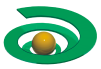 საყდრისის უბანი. sakontrolo - gamSvebi punqti.
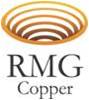 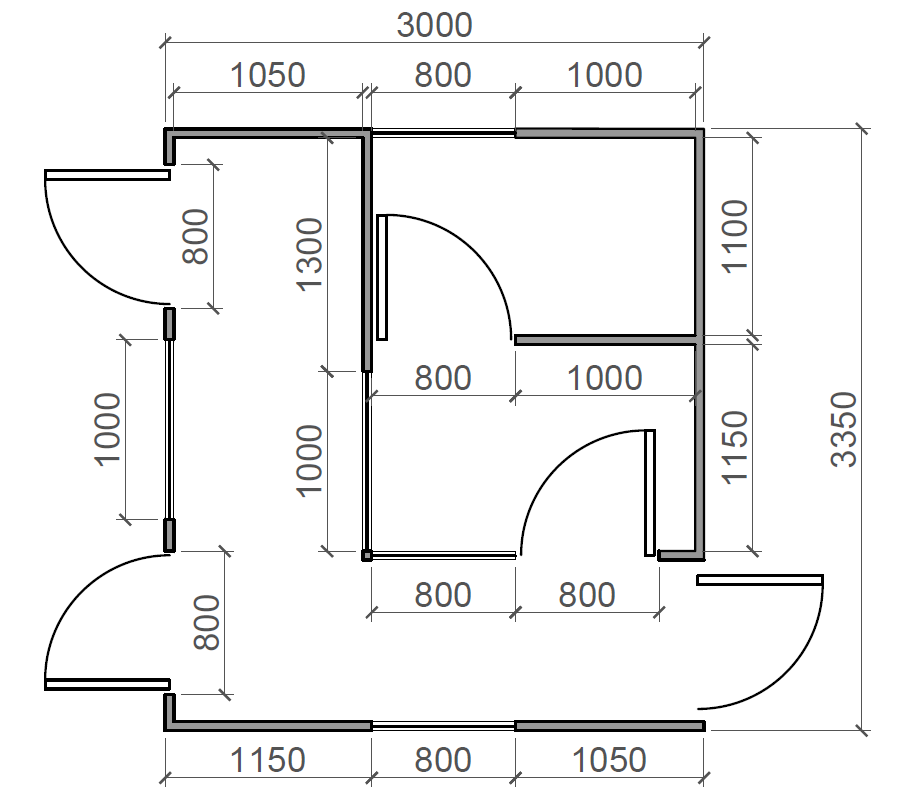 თერმოსკრინინგის კონტეინერი
h=2400მმ
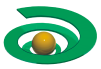 საყდრისის უბანი. sakontrolo - gamSvebi punqti.
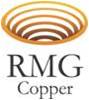 უსაფრთხოების სამსახურის კონტეინერი
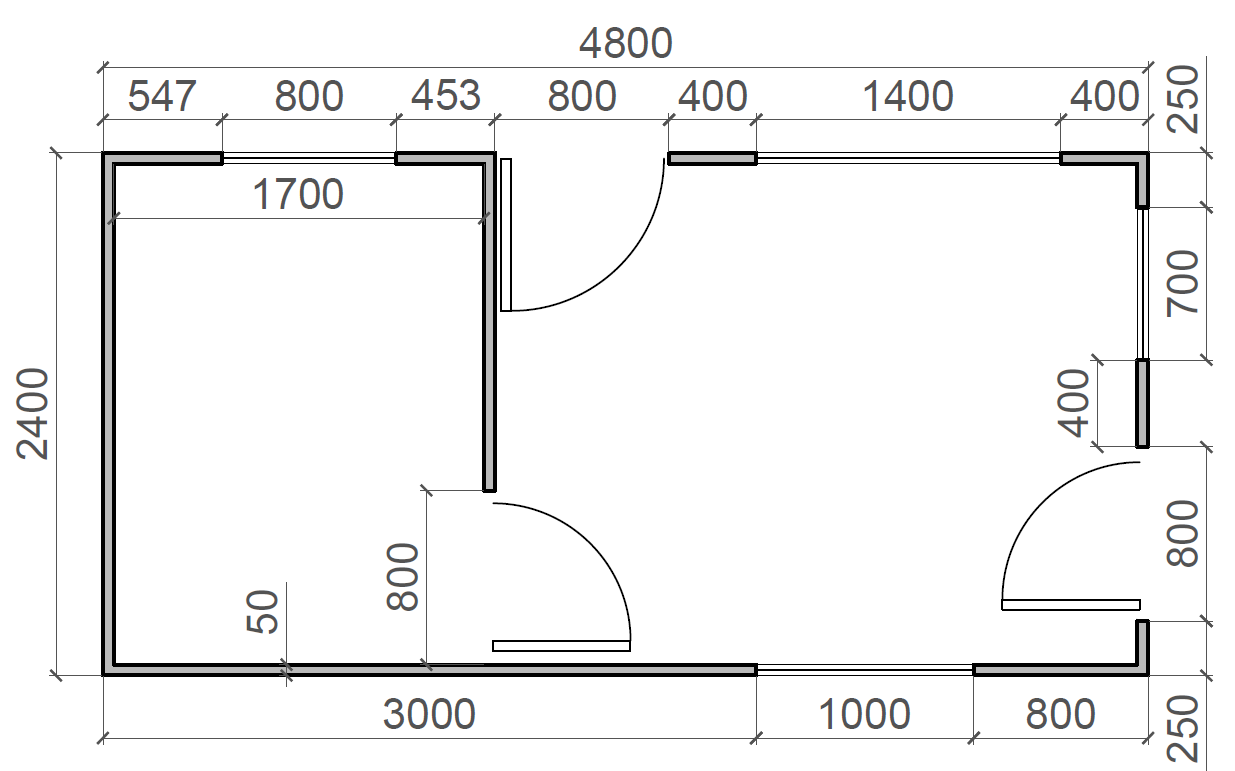 1400X1200
800X600
700X1200
h=2400მმ
1000X1200
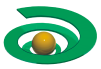 საყდრისის უბანი. sakontrolo - gamSvebi punqti.
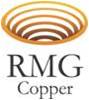 აღრიცხვის კონტროლის კონტეინერი
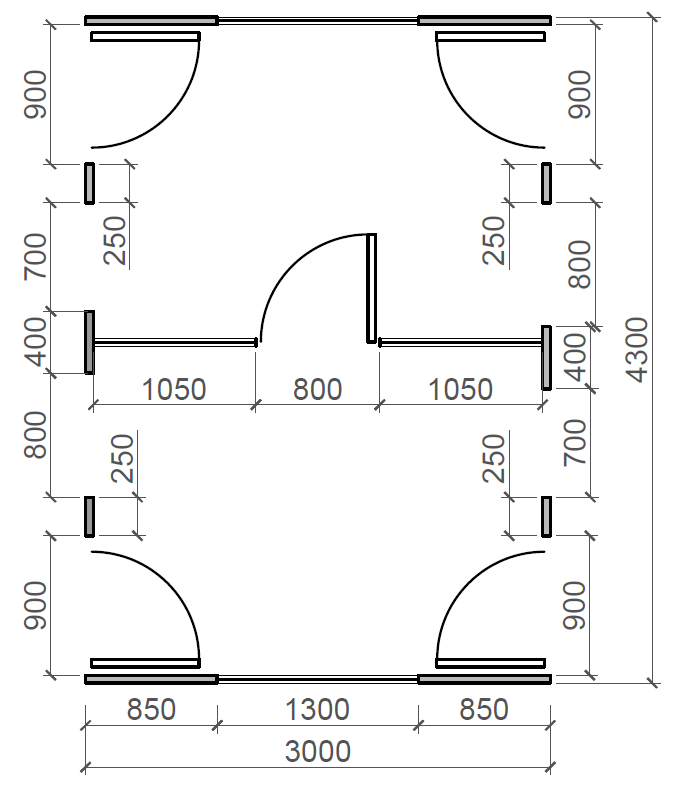 1300X1600
h=2400მმ
1300X1600
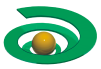 საყდრისის უბანი. sakontrolo - gamSvebi punqti.
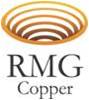 არასაუწყებო დაცვის       კონტეინერი
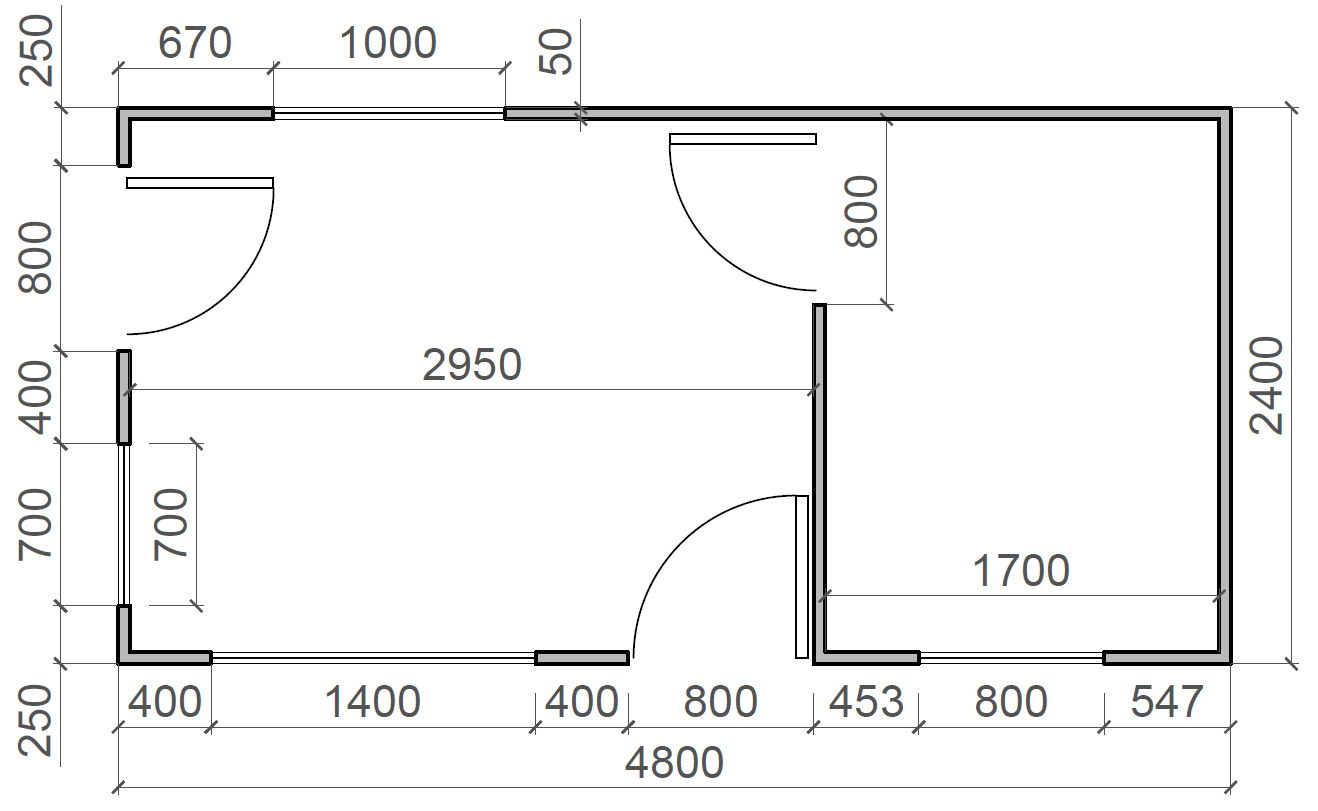 1000X1200
h=2400მმ
700X1200
800X600
1400X1200
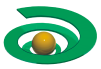 საყდრისის უბანი. sakontrolo - gamSvebi punqti.
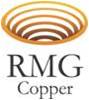 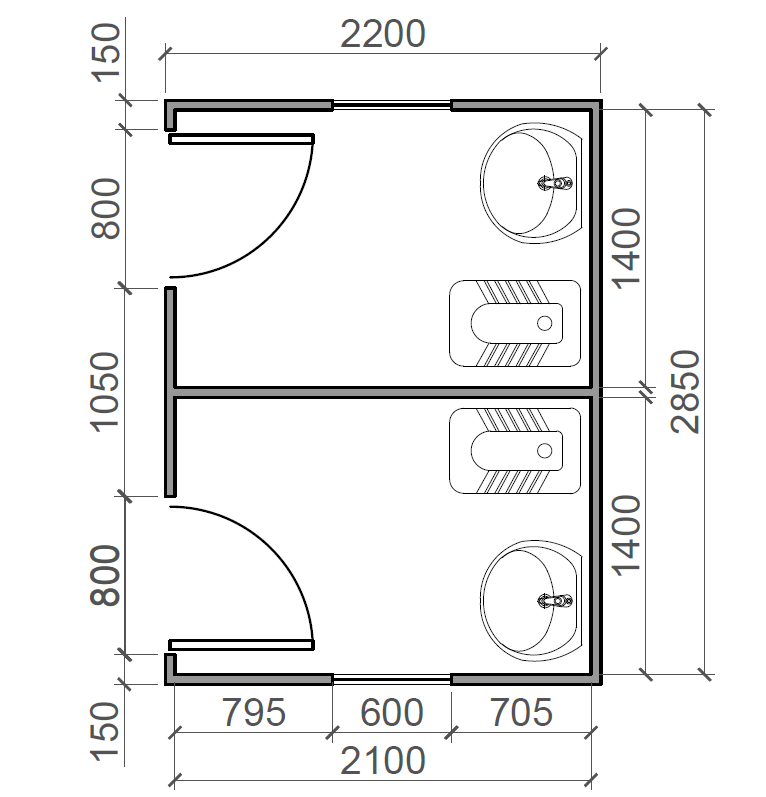 საპირფარეშო კონტეინერი







1.ქალების განყოფილებაში  უნდა დაყენდეს დასაჯდომი უნიტაზი.
2.კაცების განყოფილებაში უნდა დაყენდეს თურქული ჩაშა
600X600

h=2200მმ

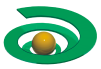